Портфолио
воспитателя группы продленного дня МБОУ «Ардатовская средняя общеобразовательная школа»Аржаевой Валентины Николаевны
Дата рождения:   01.02.1982 г. 
                                        Образование: МГПУ им.И. Я. Яковлева,  2004 г.
                                        Квалификация: Учитель по специальности
                                                                  «Биология» и «Химия»
                                        Стаж педагогической работы:   6 лет
                                        Место работы: МБОУ «Ардатовская СОШ»
                                        Стаж работы в данном учреждении:  3 года
                                        Должность: воспитатель группы продленного дня
                                        Дата последней аттестации: 27.08.2024 г. 
                                        (в соответствии занимаемой должности)
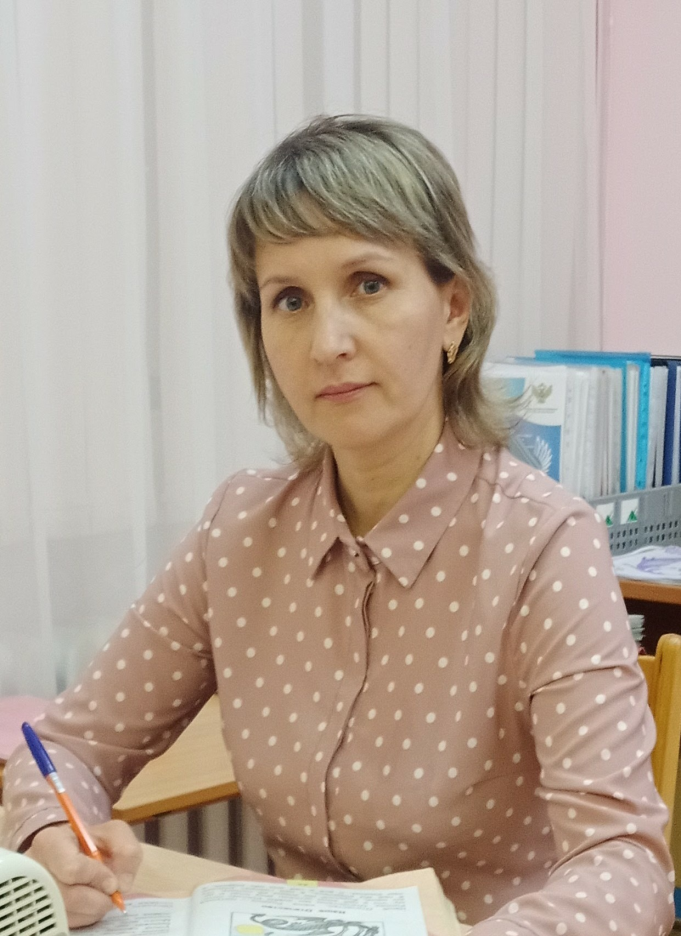 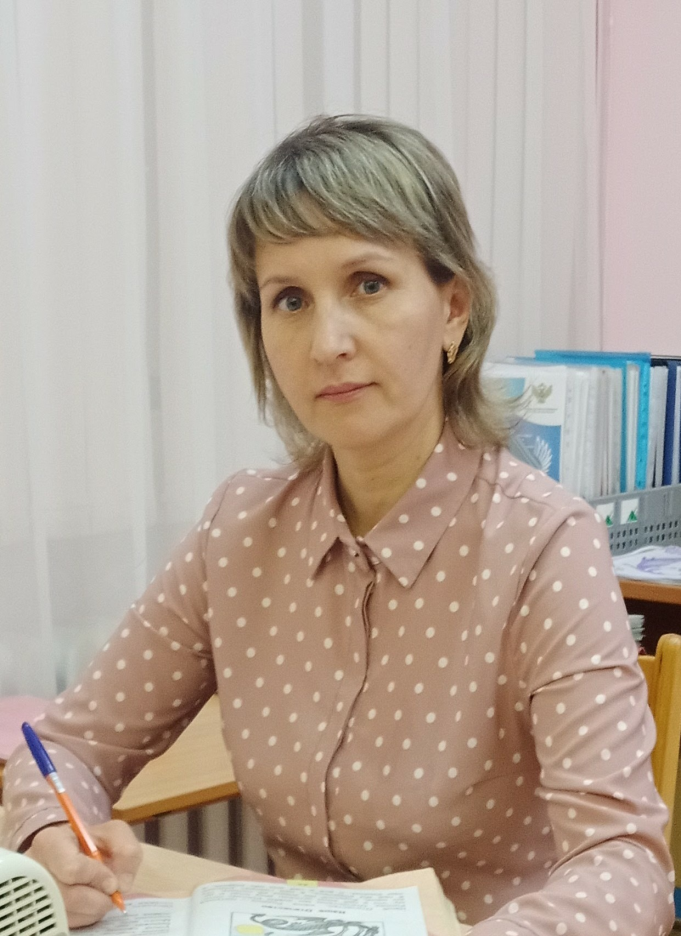 Наличие публикаций, включая интернет публикации
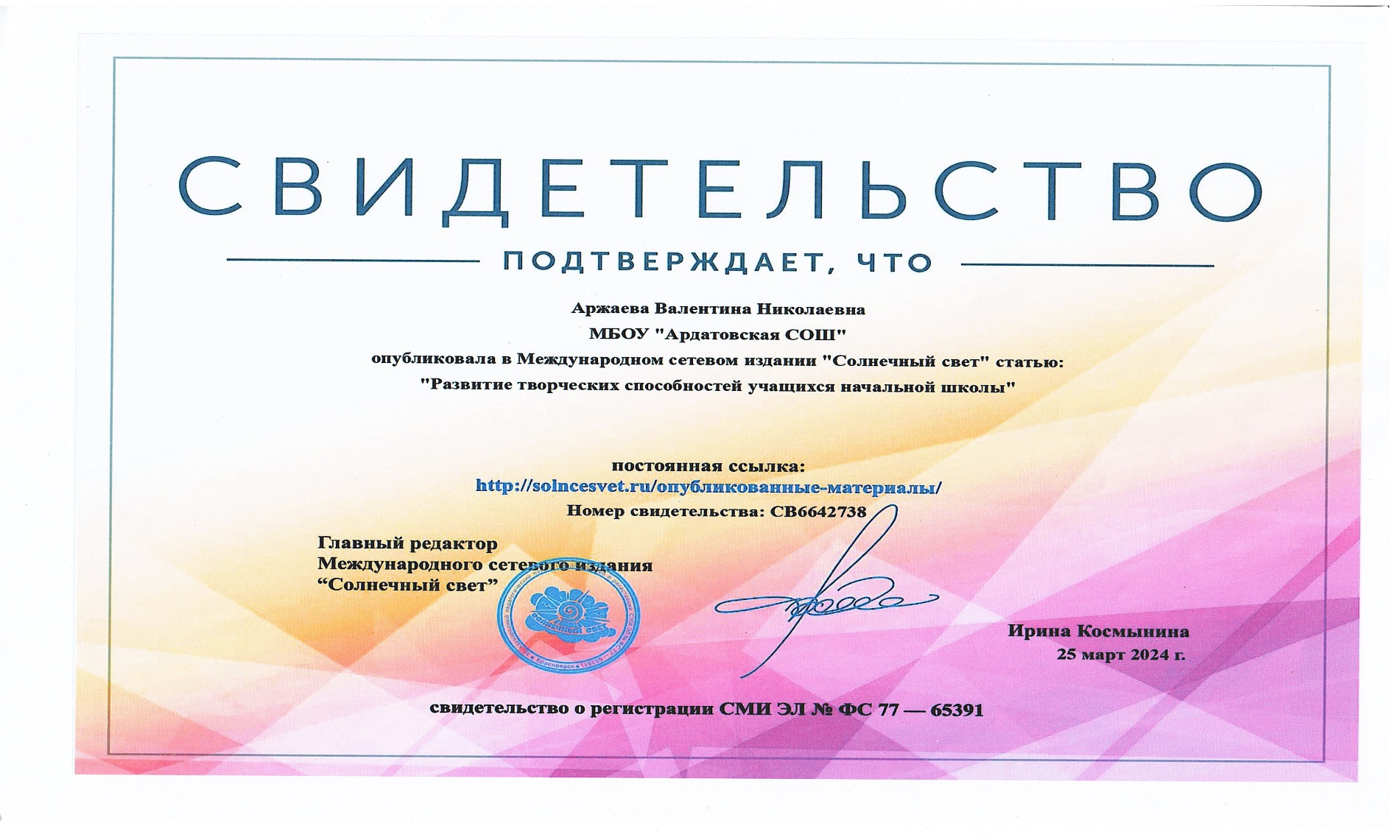 Взаимодействие с родителями
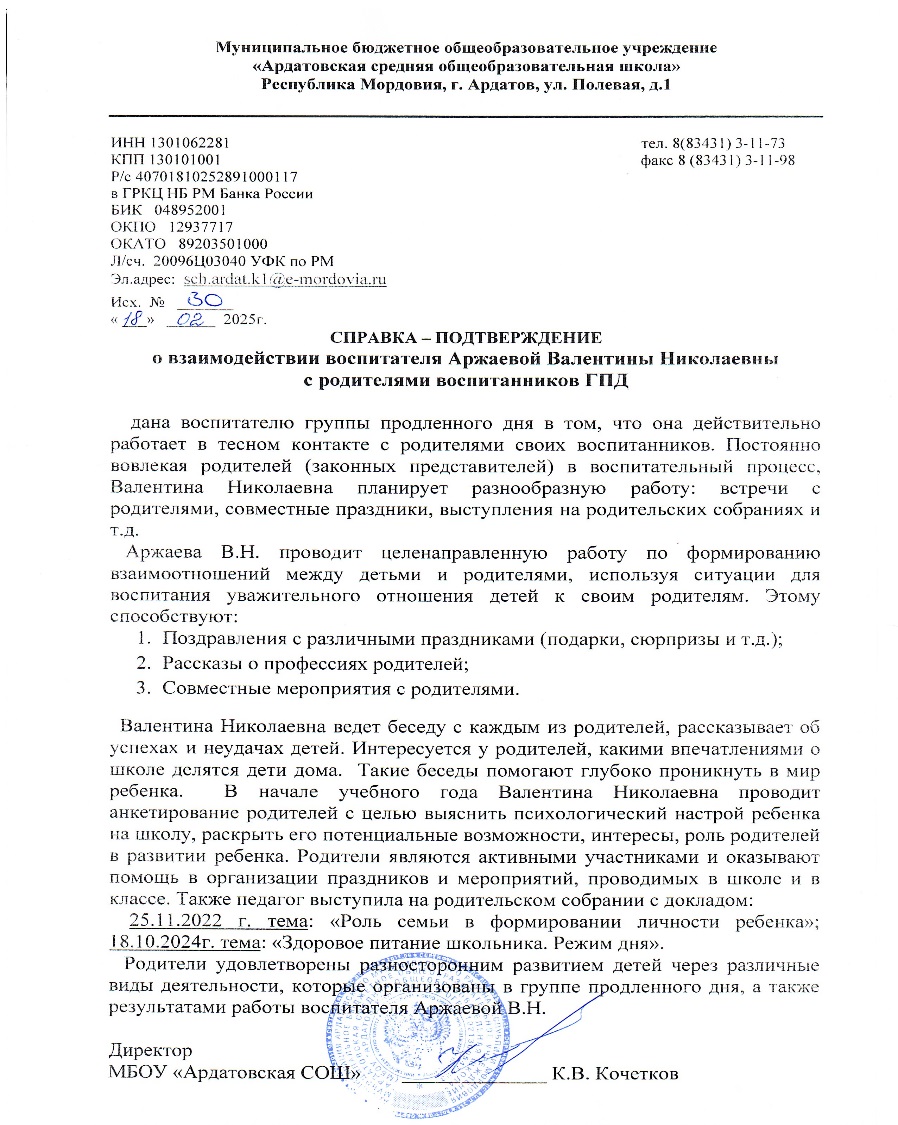 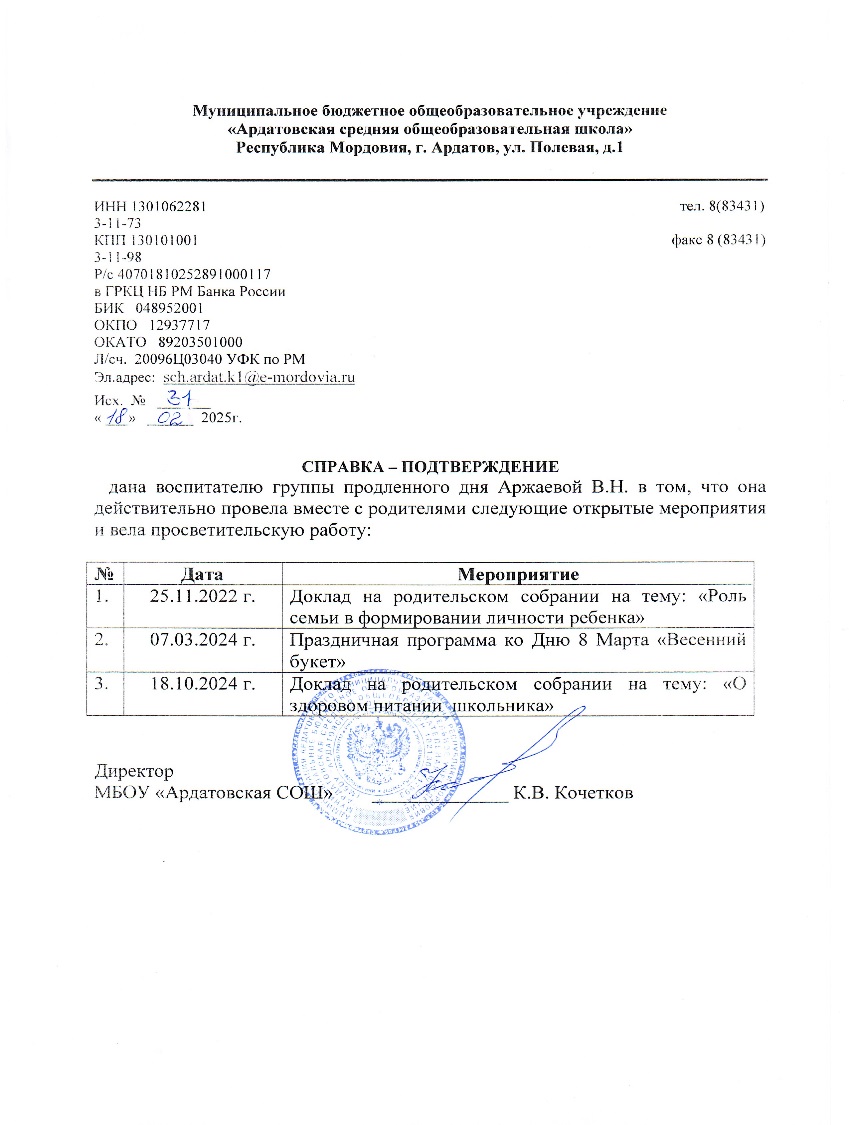 Взаимодействие с учителями
Проведение мастер – классов, открытых мероприятий
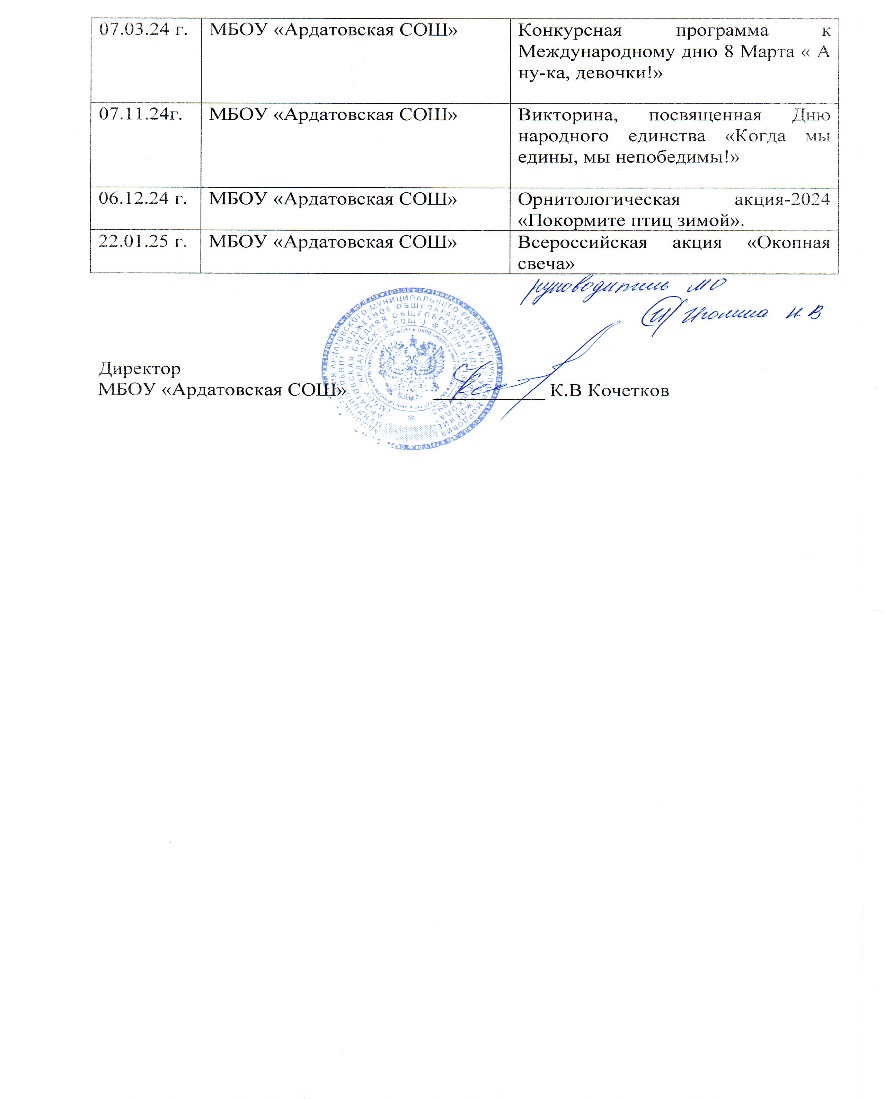 Результаты участия воспитанников в конкурсах, выставках, турнирах, соревнованиях, акциях
Результаты участия воспитанников в конкурсах, выставках, турнирах, соревнованиях, акциях
Результаты участия воспитанников в конкурсах, выставках, турнирах, соревнованиях, акциях
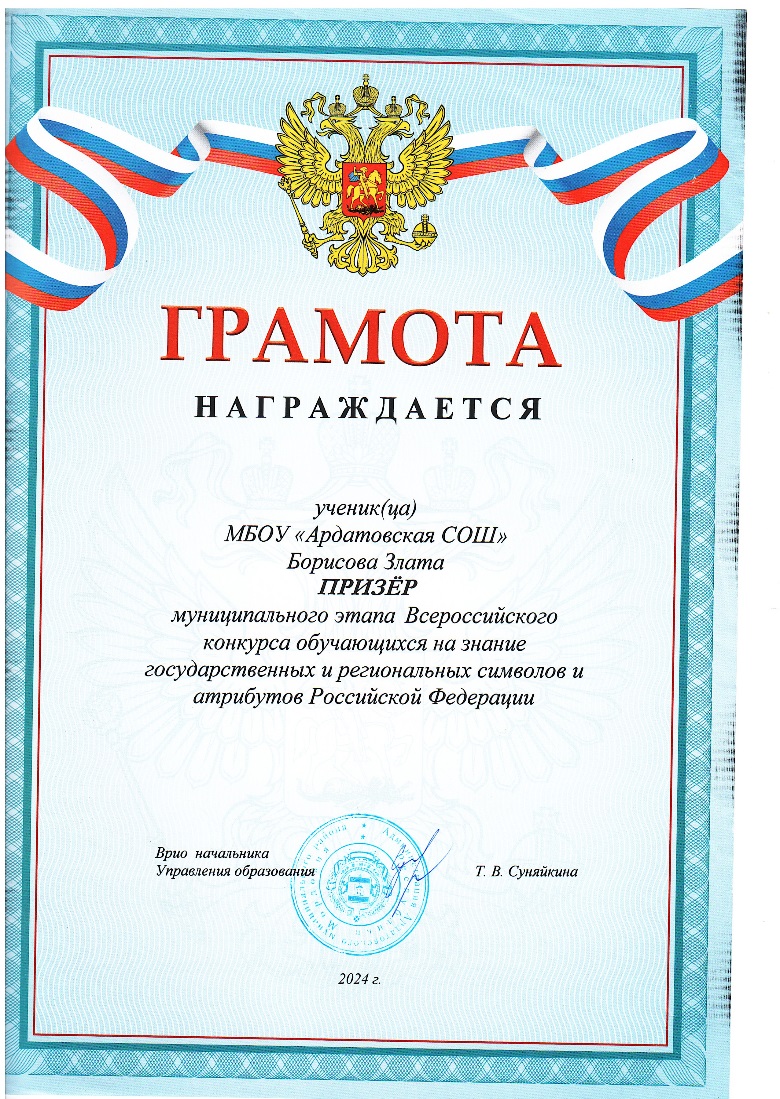 Результаты участия воспитанников в конкурсах, выставках, турнирах, соревнованиях, акциях
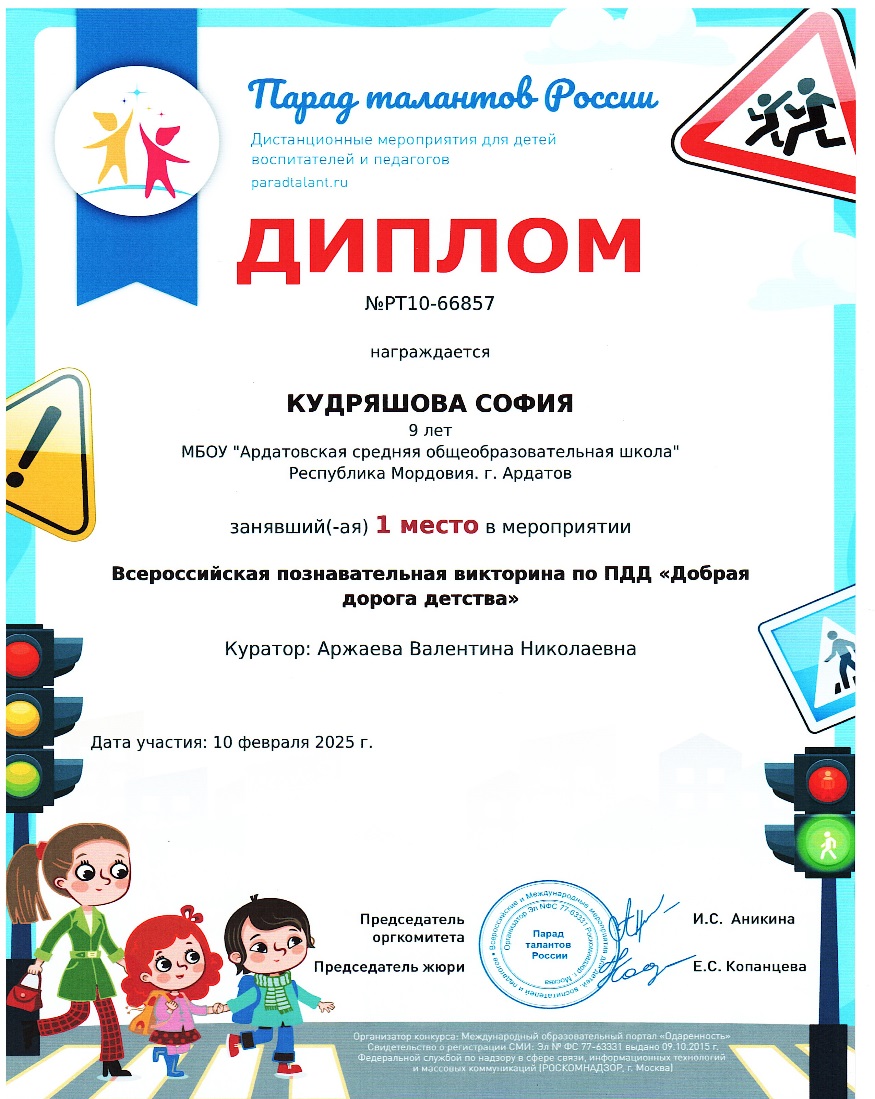 Выступления на заседаниях методических советов, научно – практических конференциях, педагогических чтениях, семинарах, секциях
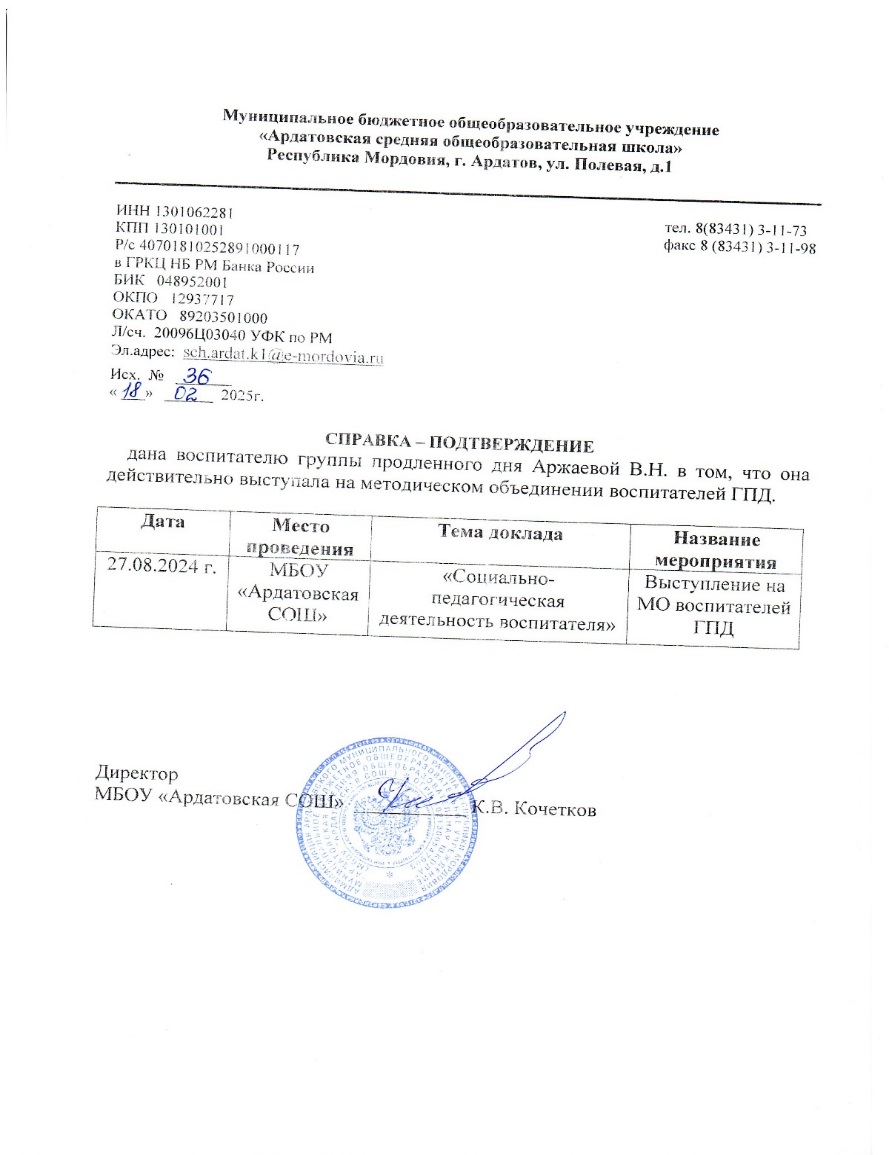 Создание комфортного психологического             климата в группах
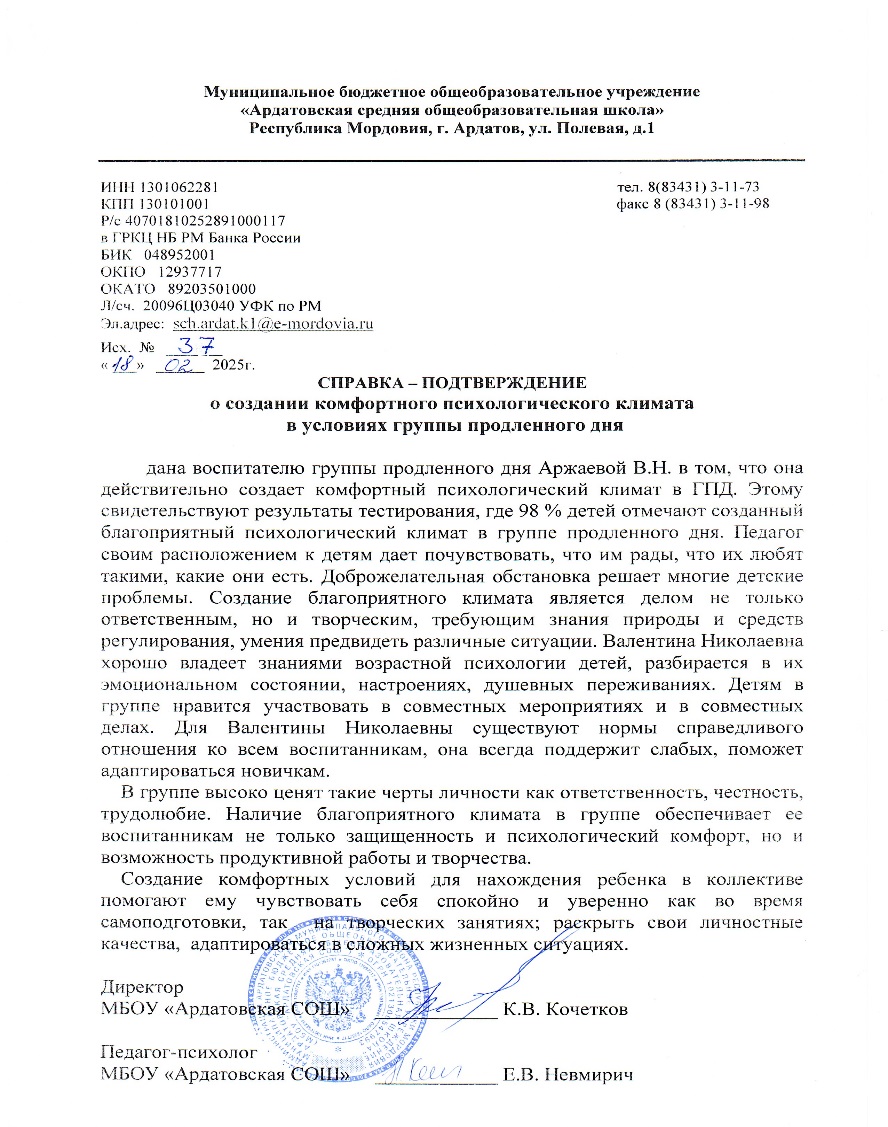 Награды и поощрения
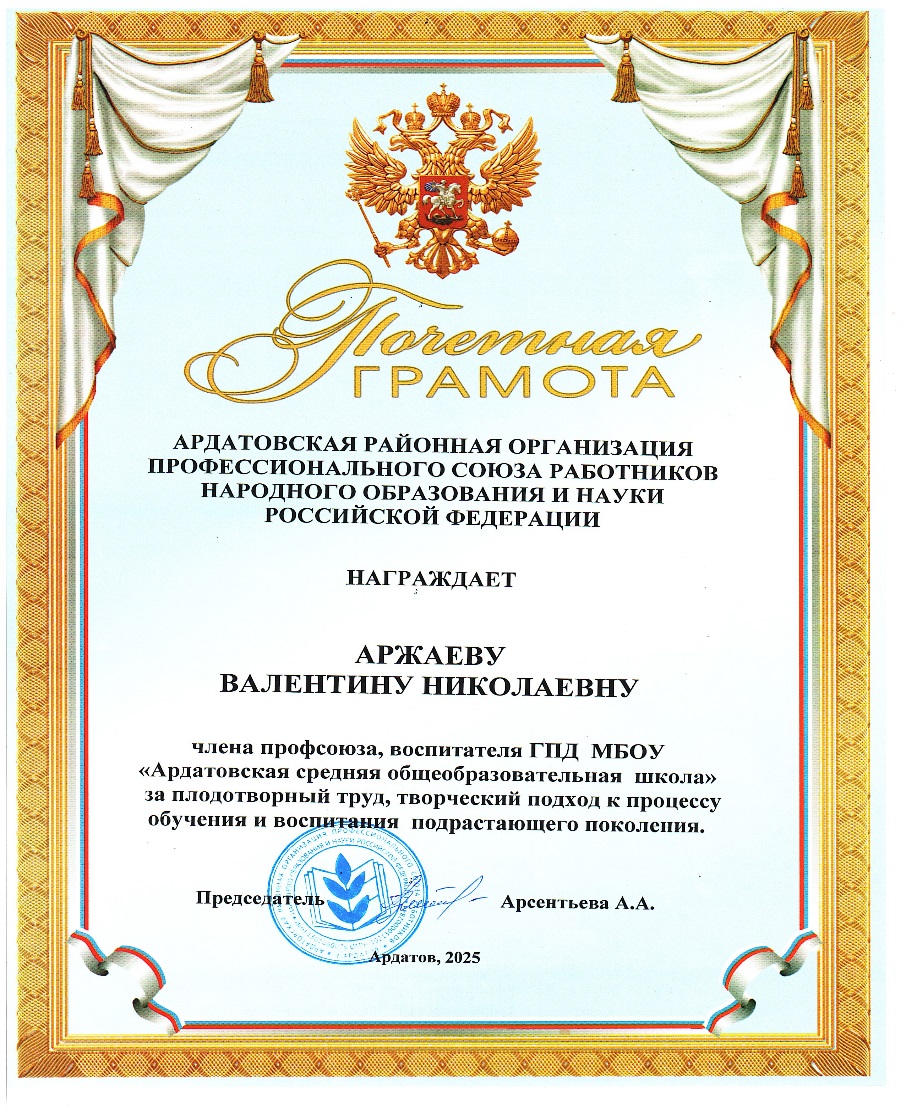 Награды и поощрения
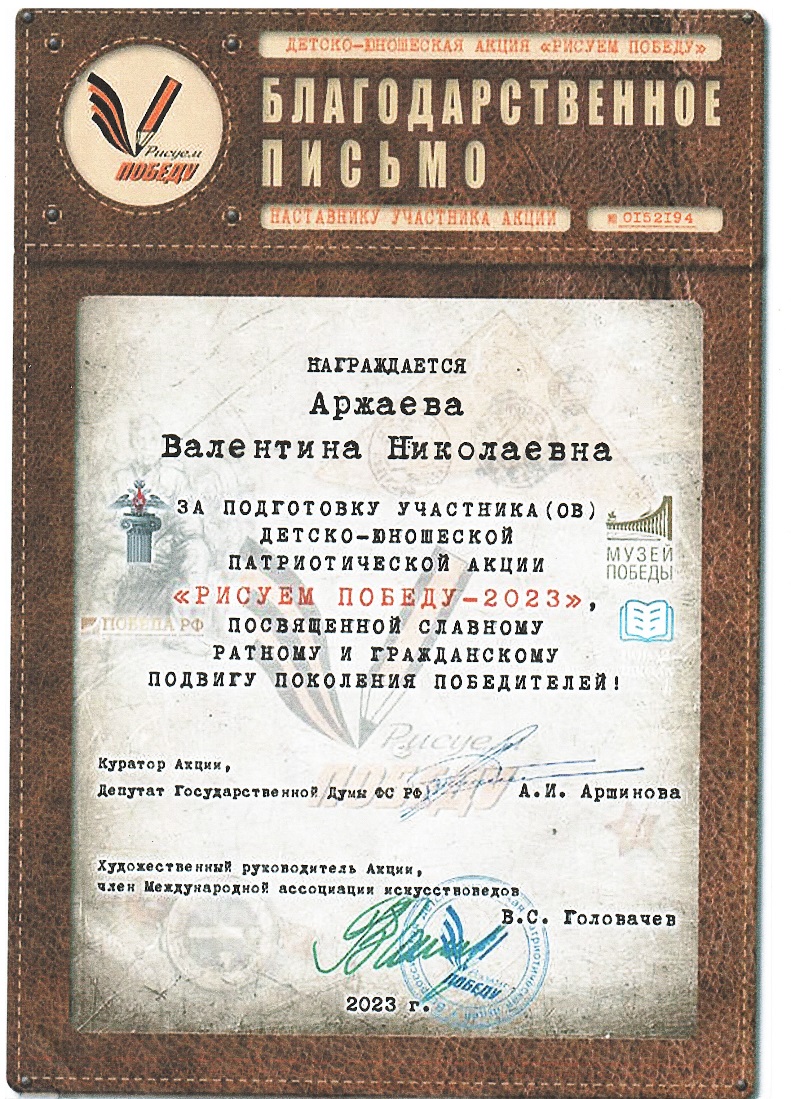 Награды и поощрения